Unit 3
Welcome to My House
WWW.PPT818.COM
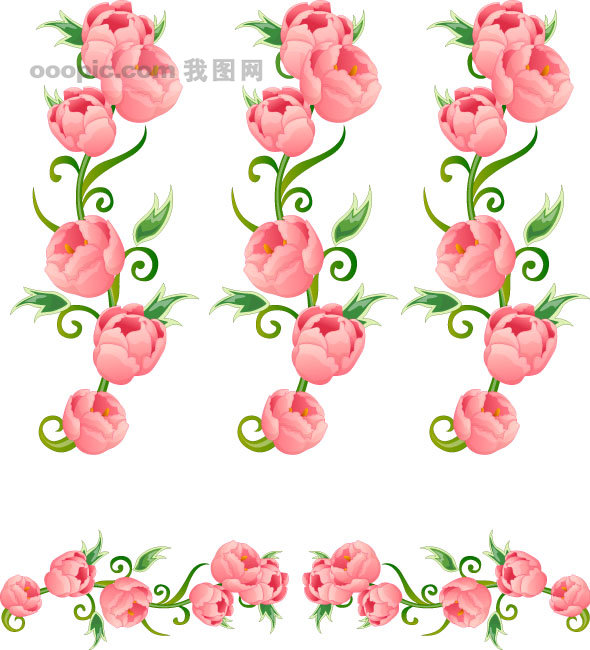 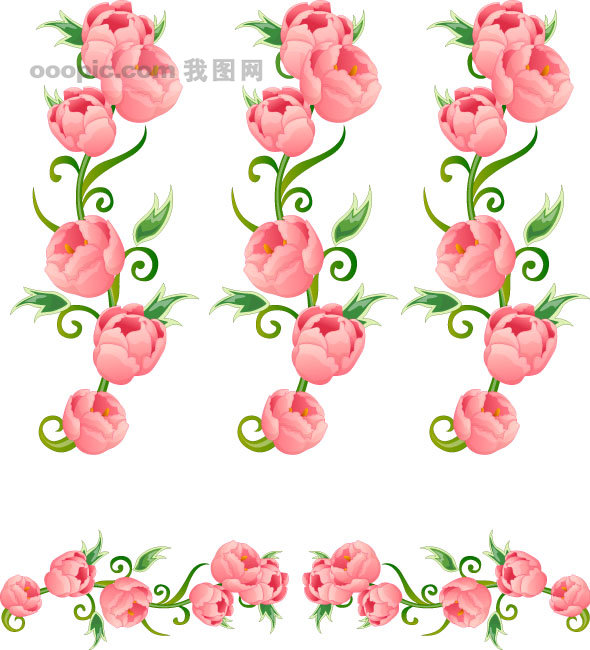 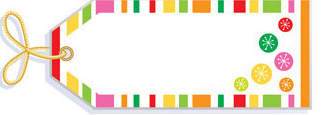 使用说明
复习旧知
（1）Game: What can you see? 
（2）层层深入，回忆物品的位置。
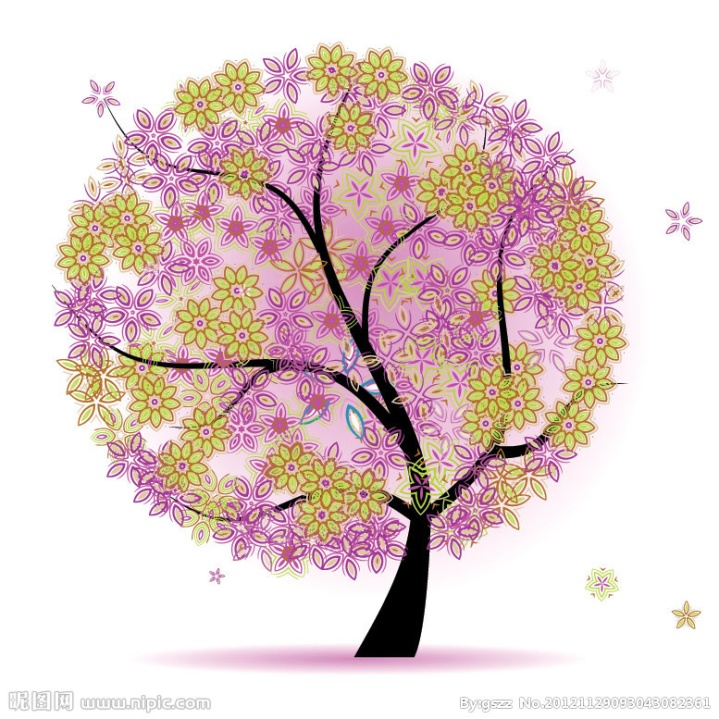 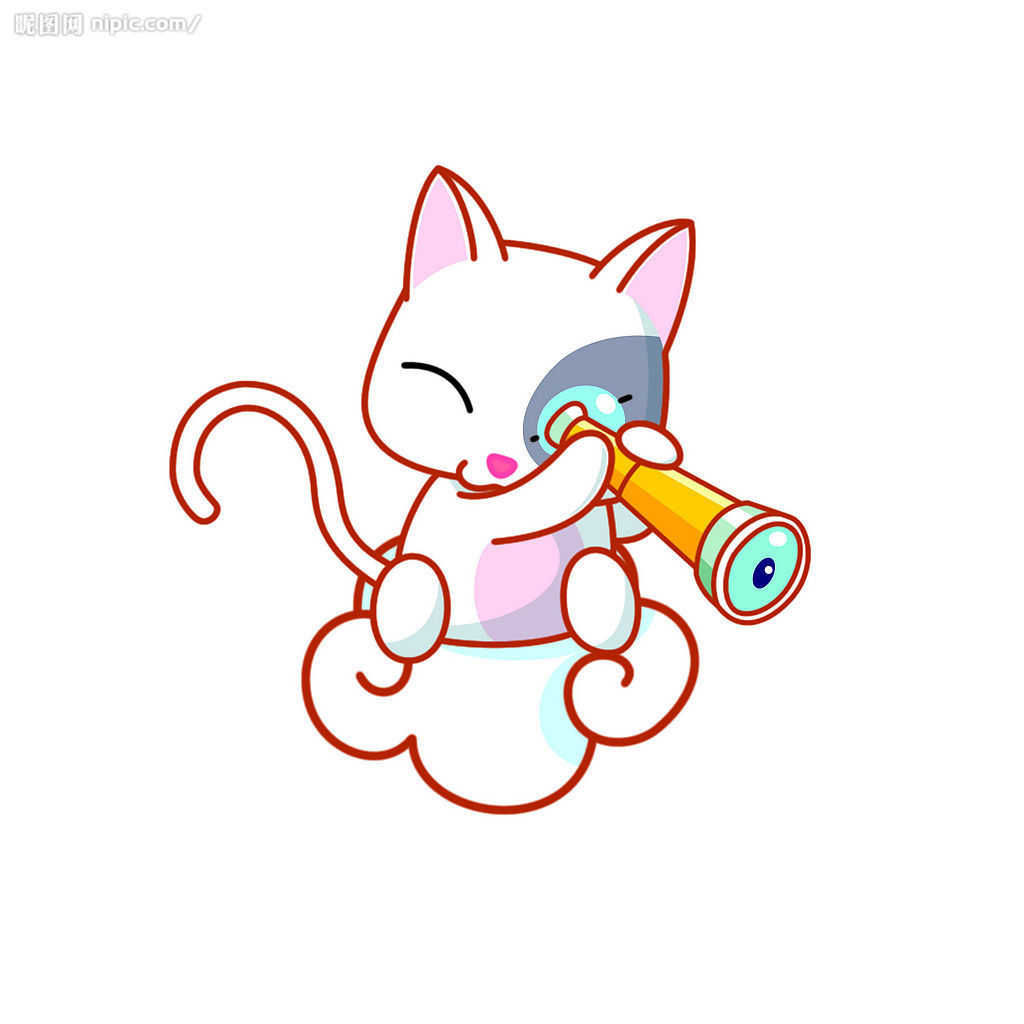 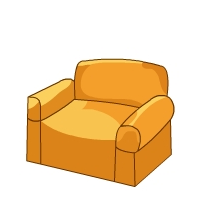 What can you see?
I can see a ….
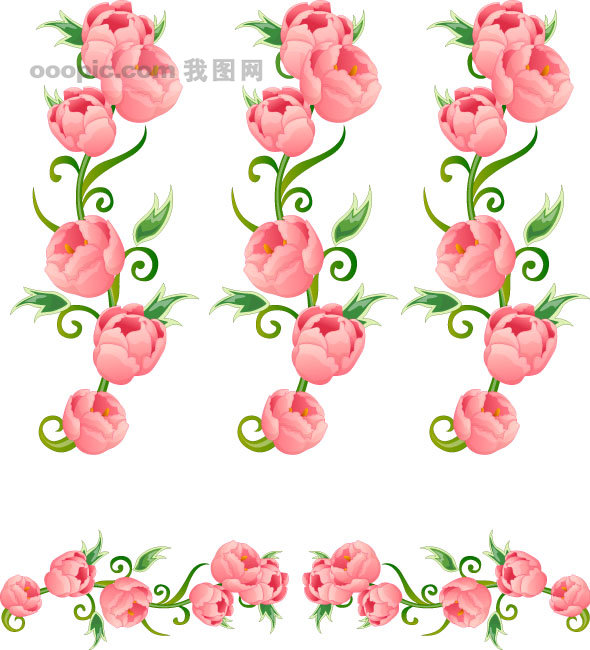 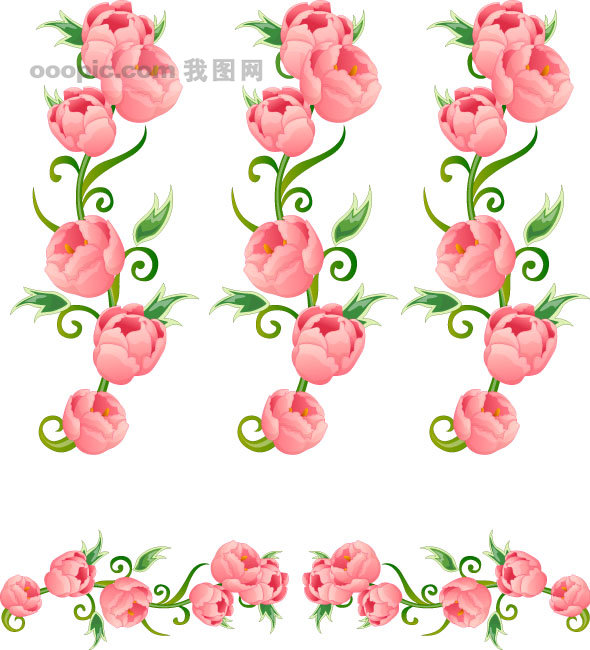 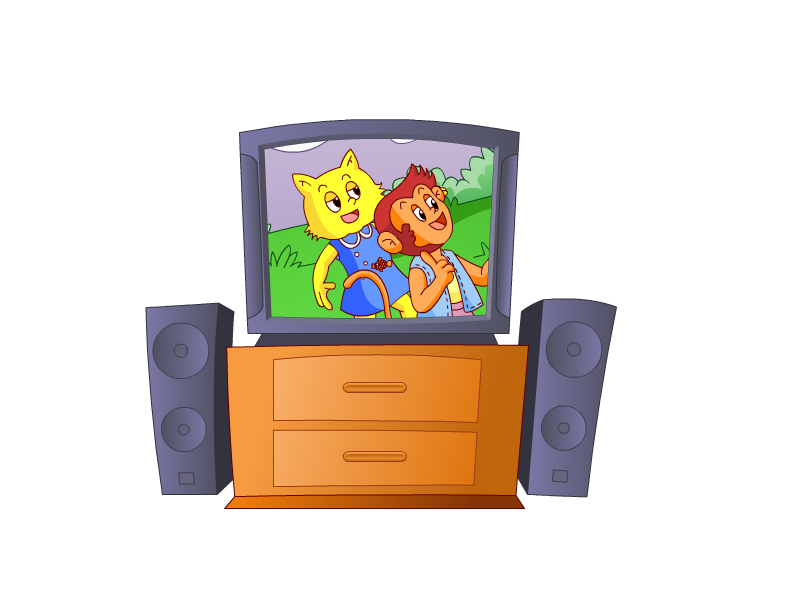 What can you see?
I can see a ….
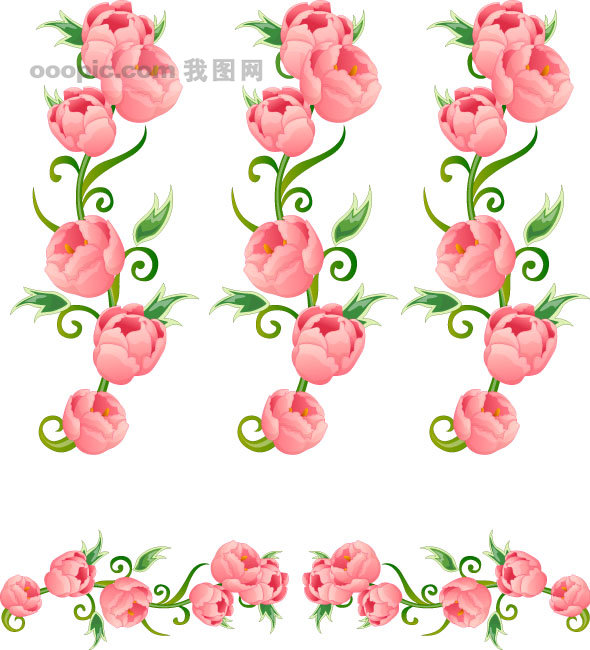 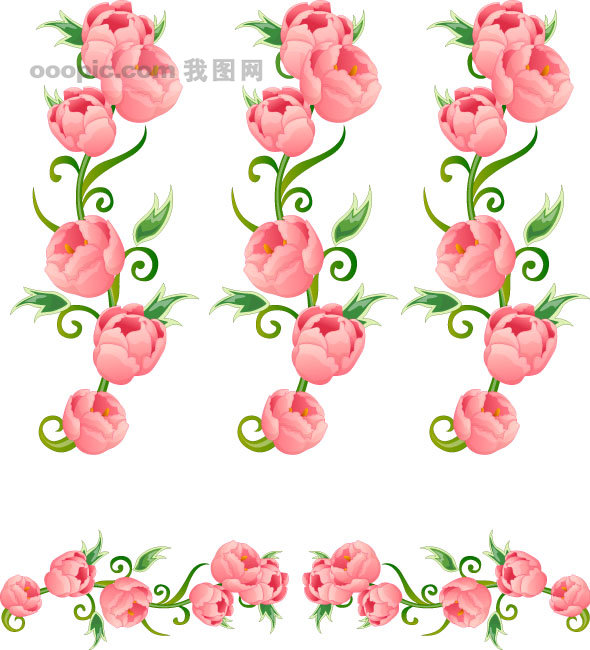 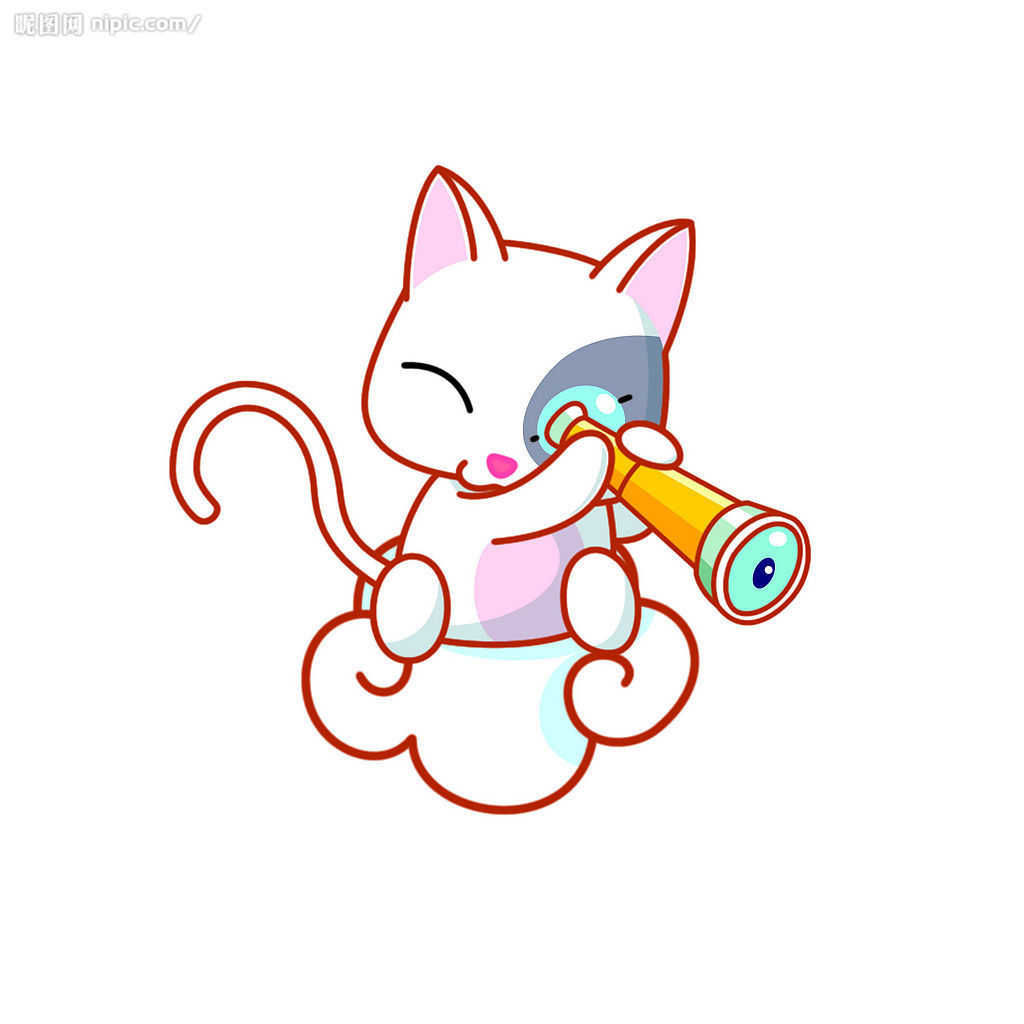 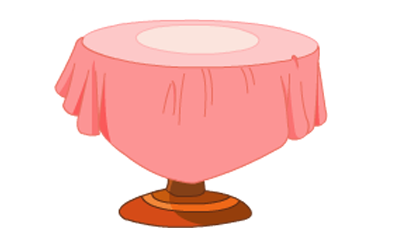 What can you see?
I can see a ….
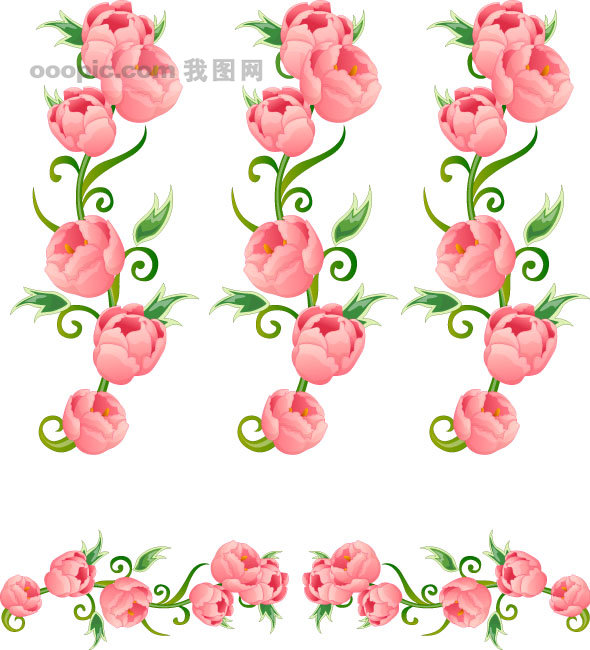 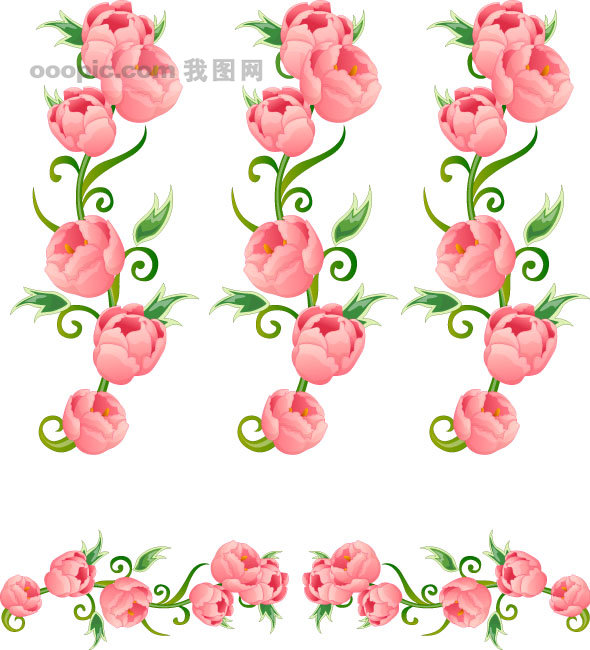 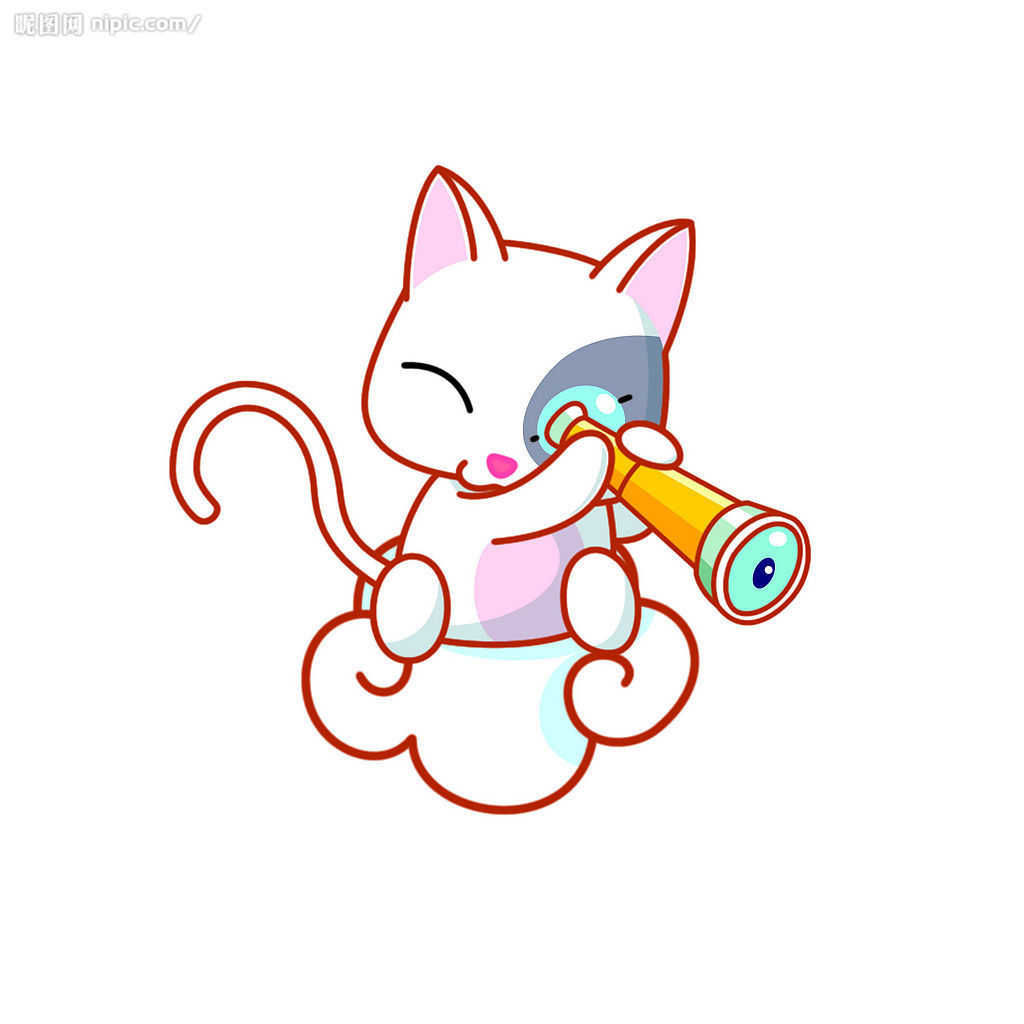 What can you see?
I can see a ….
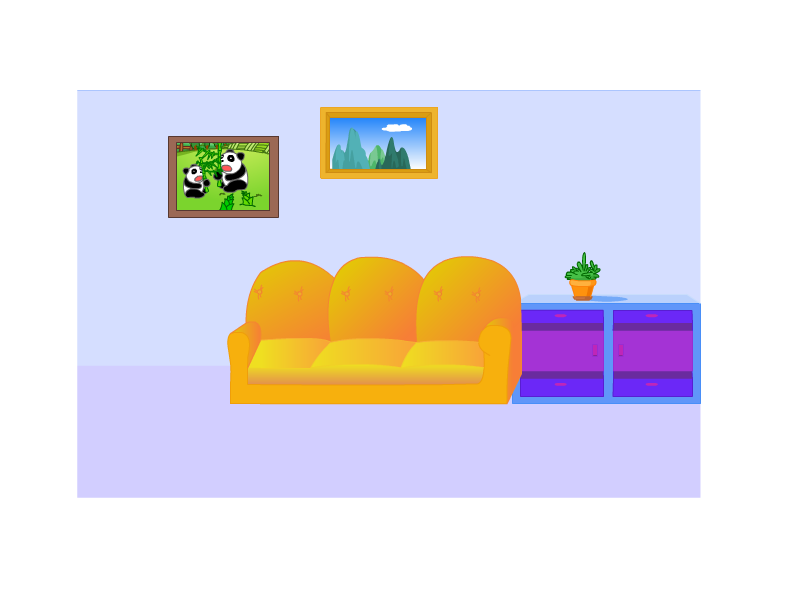 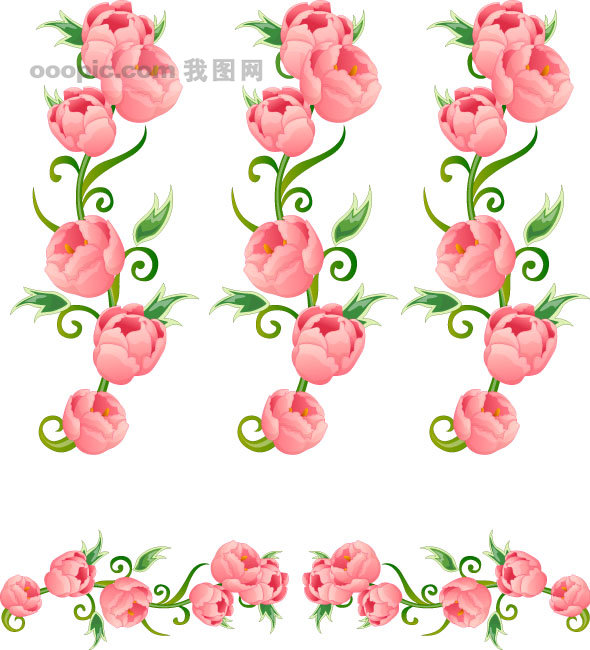 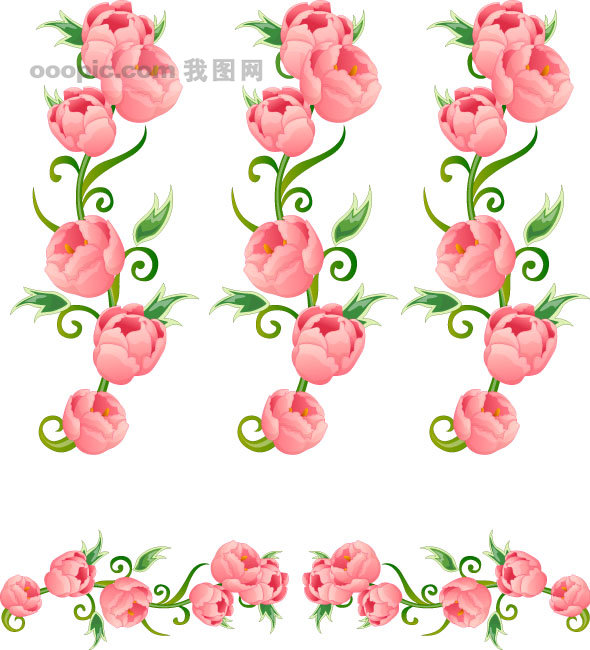 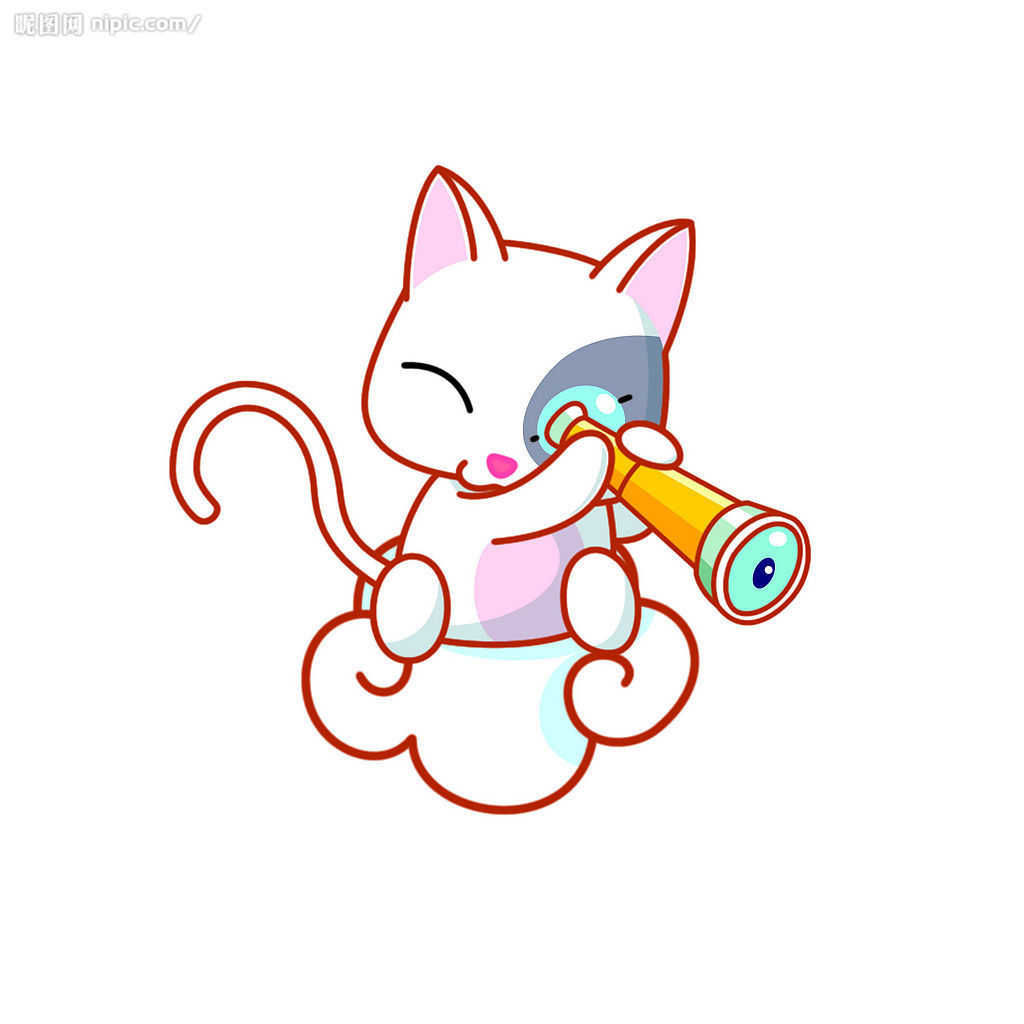 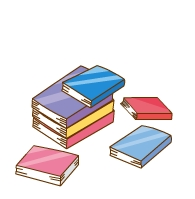 What can you see?
I can see some ….
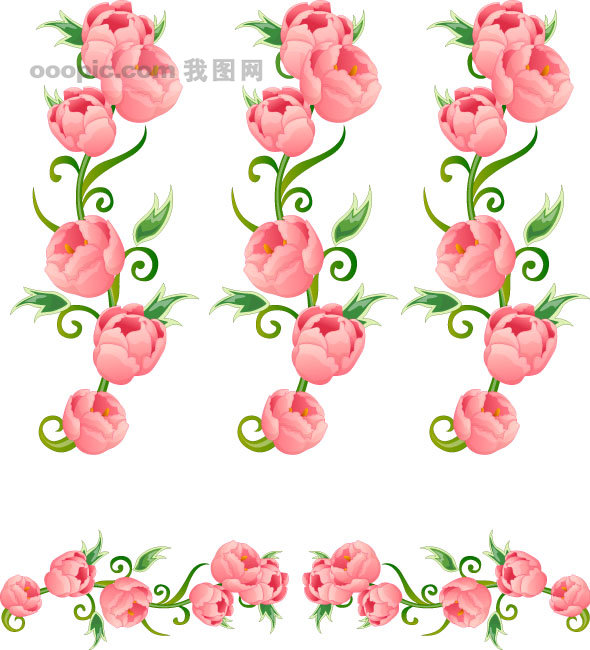 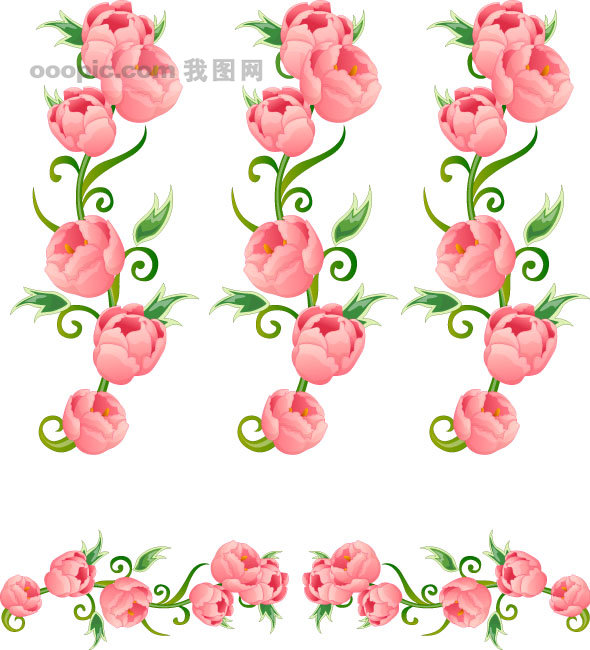 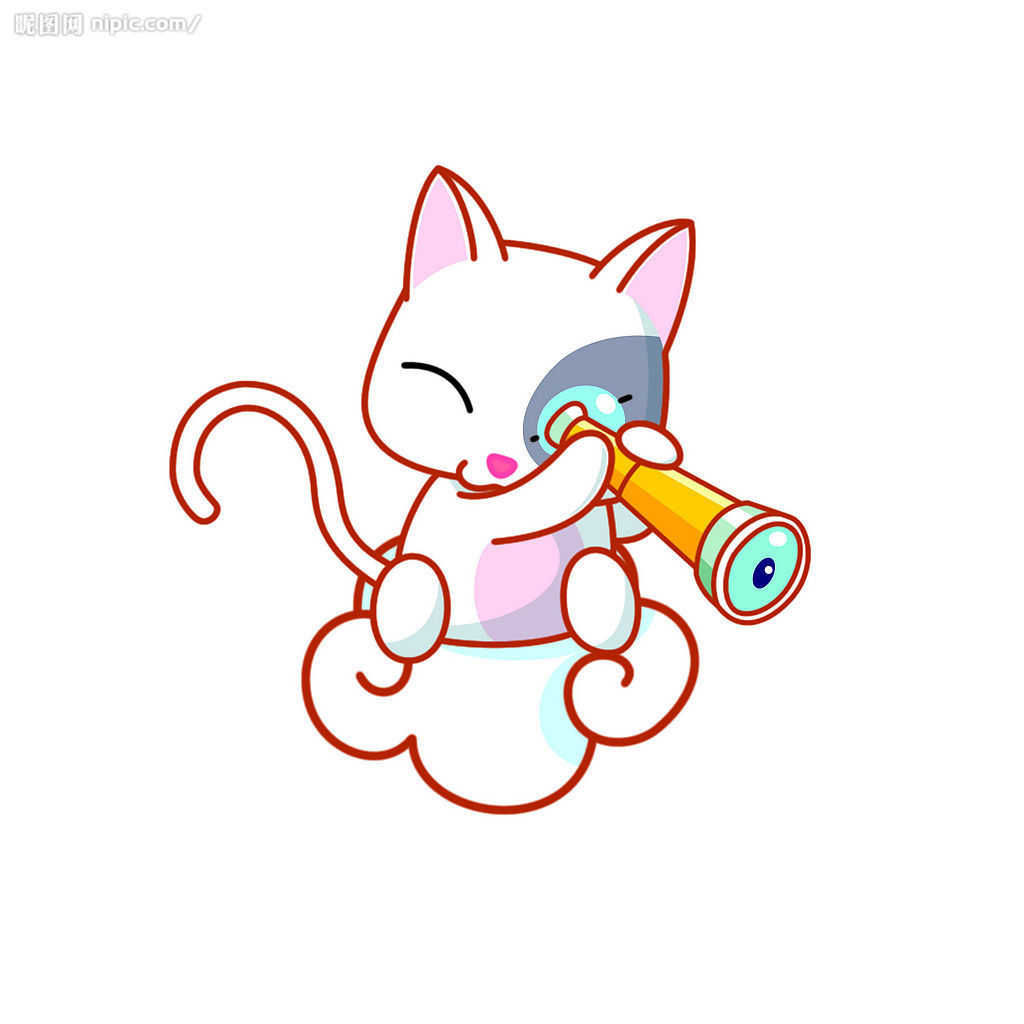 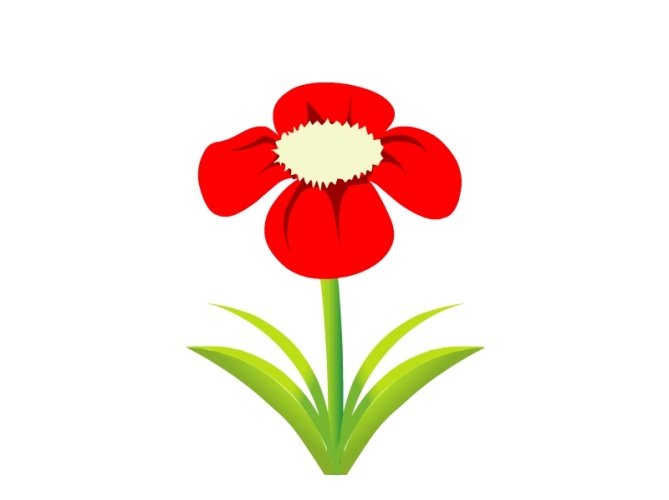 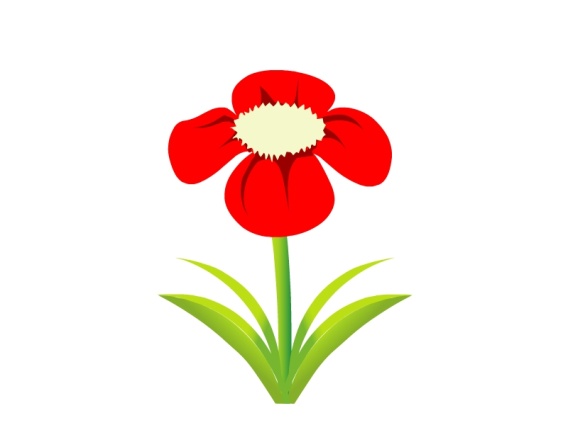 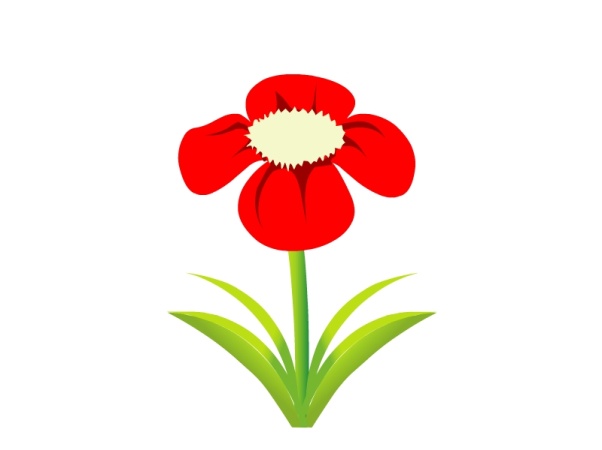 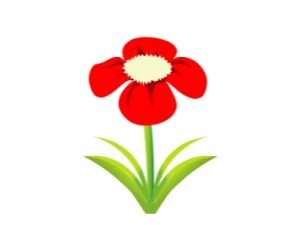 What can you see?
I can see a ….
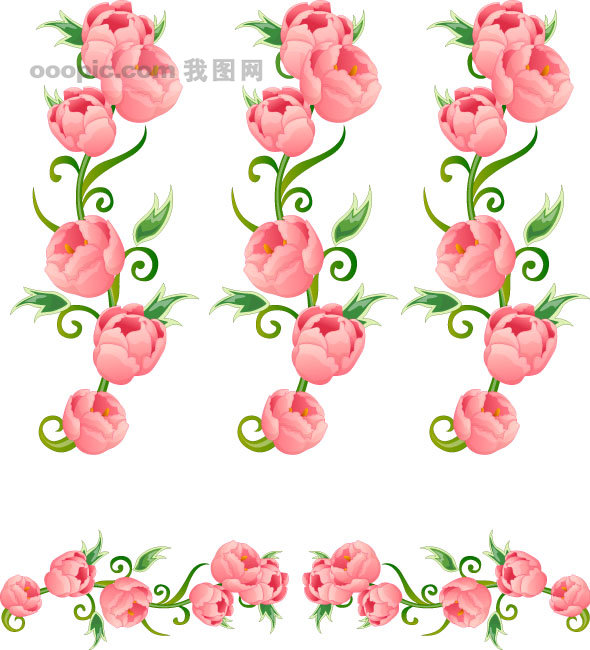 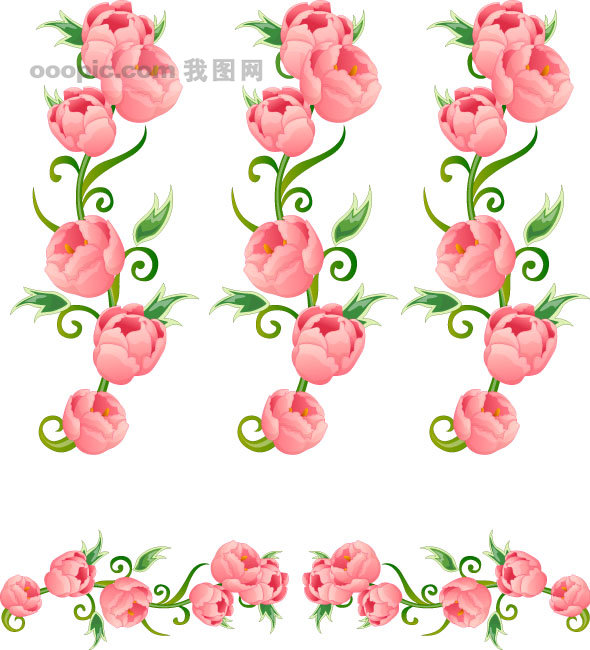 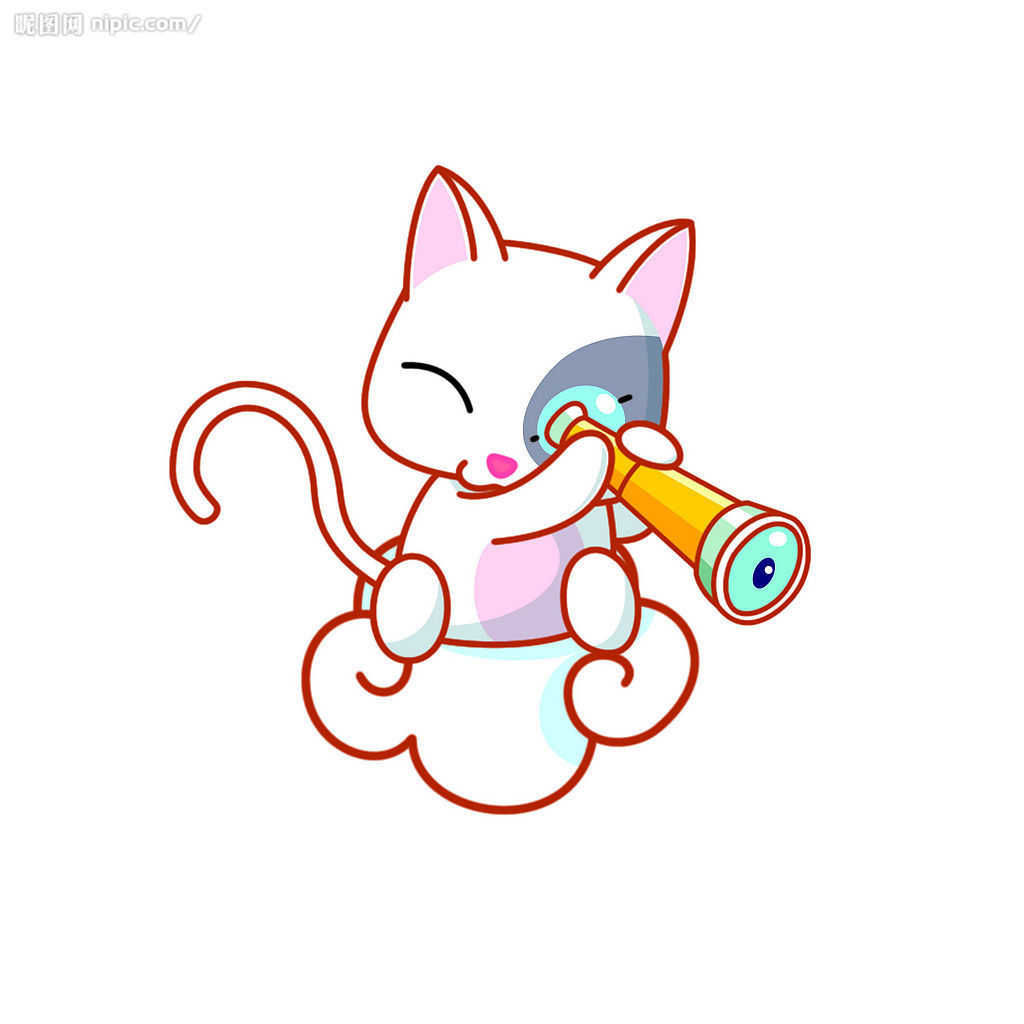 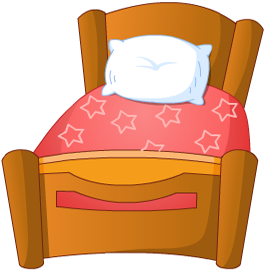 Where is …?
What can you see?
I can see a ….
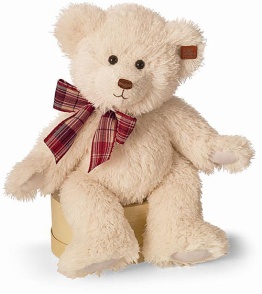 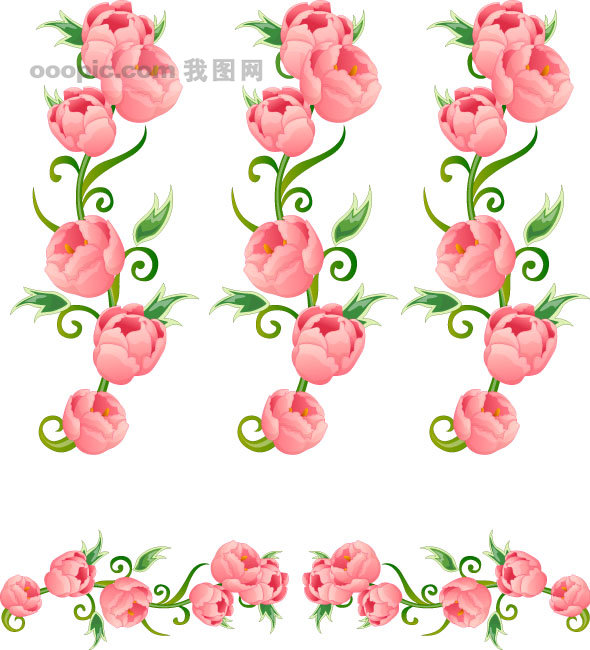 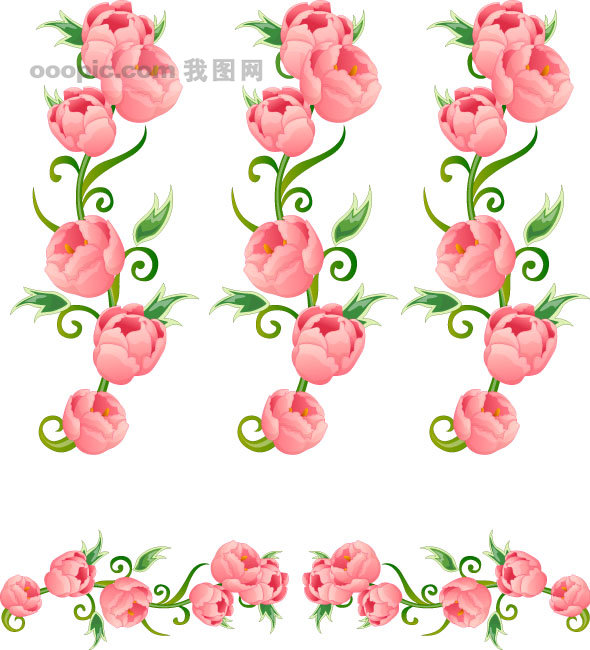 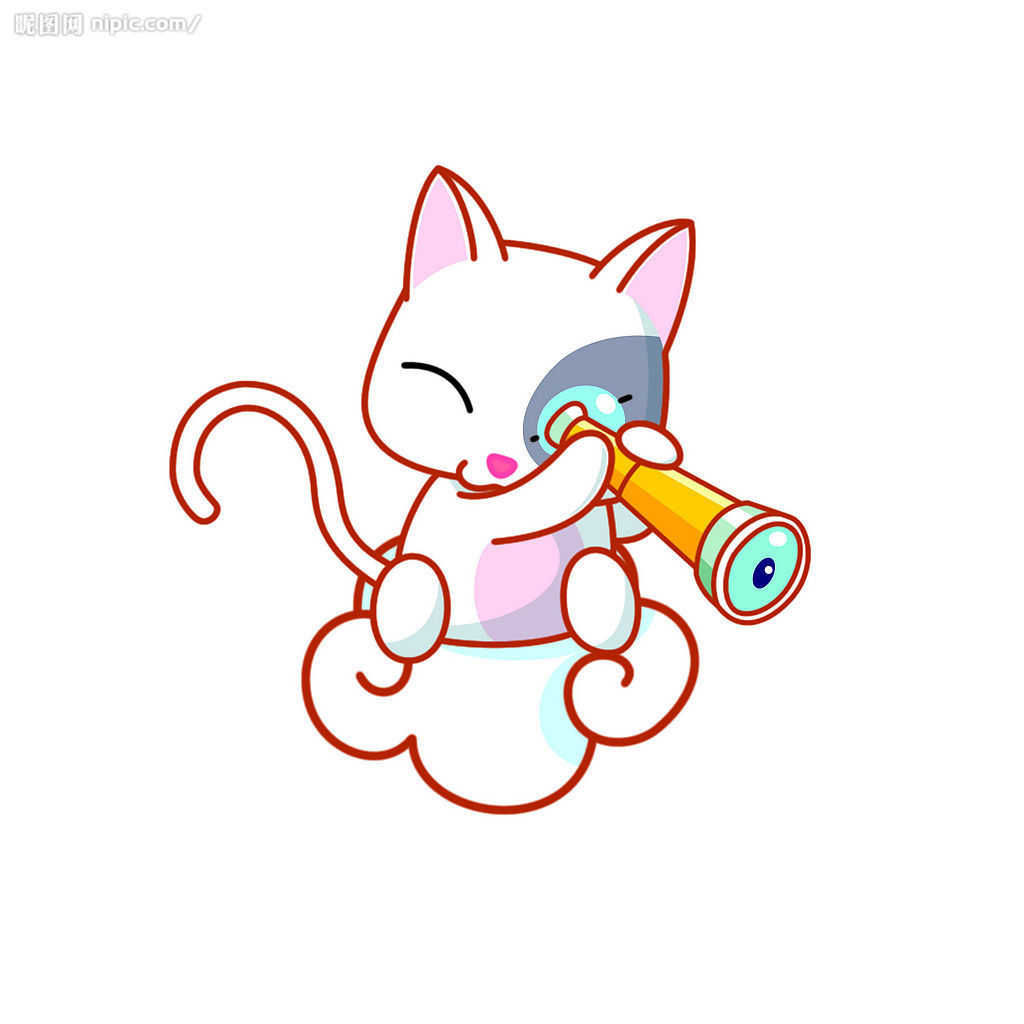 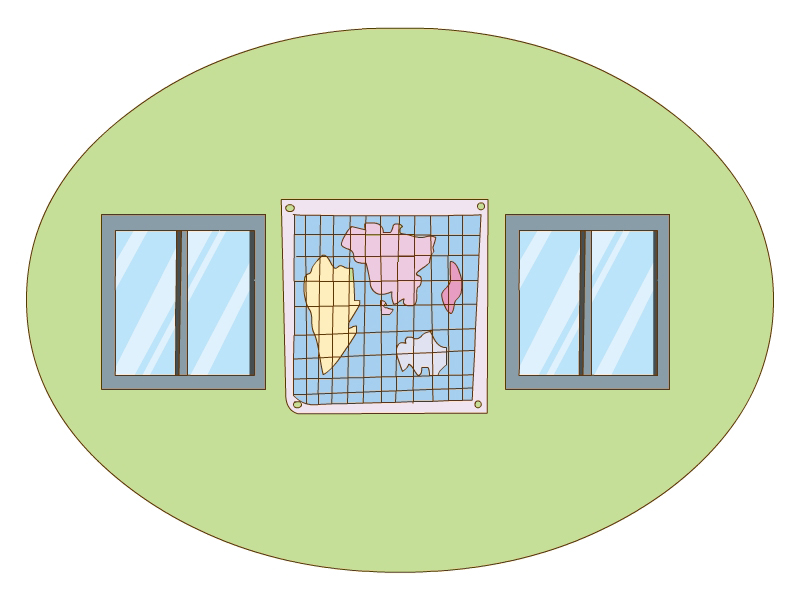 Where is  …?
What can you see?
I can see a ….
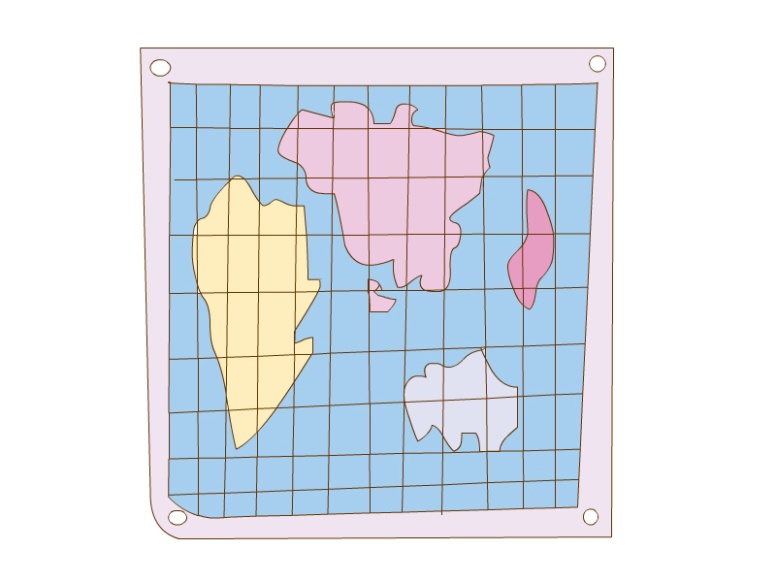 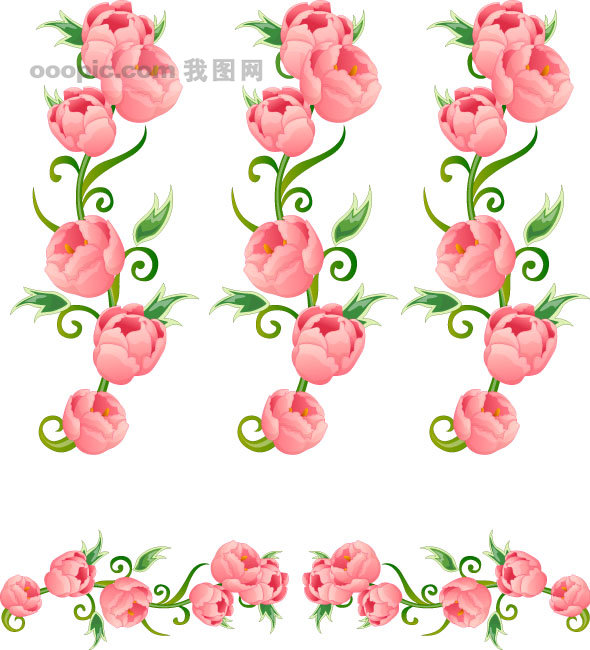 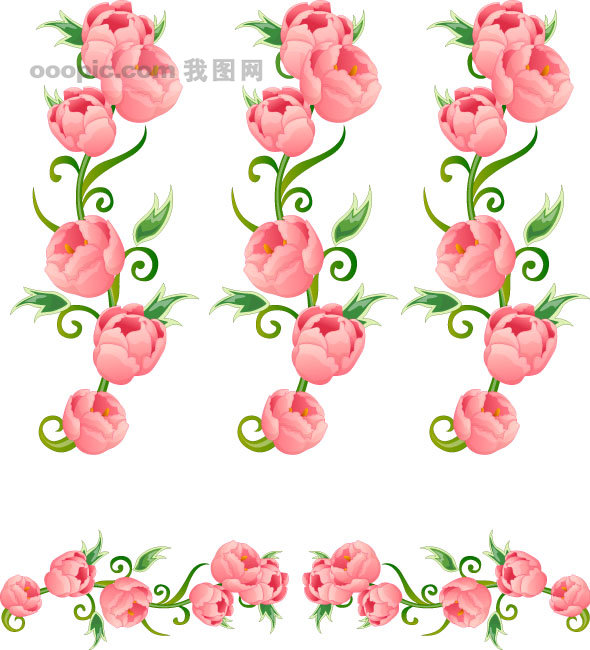 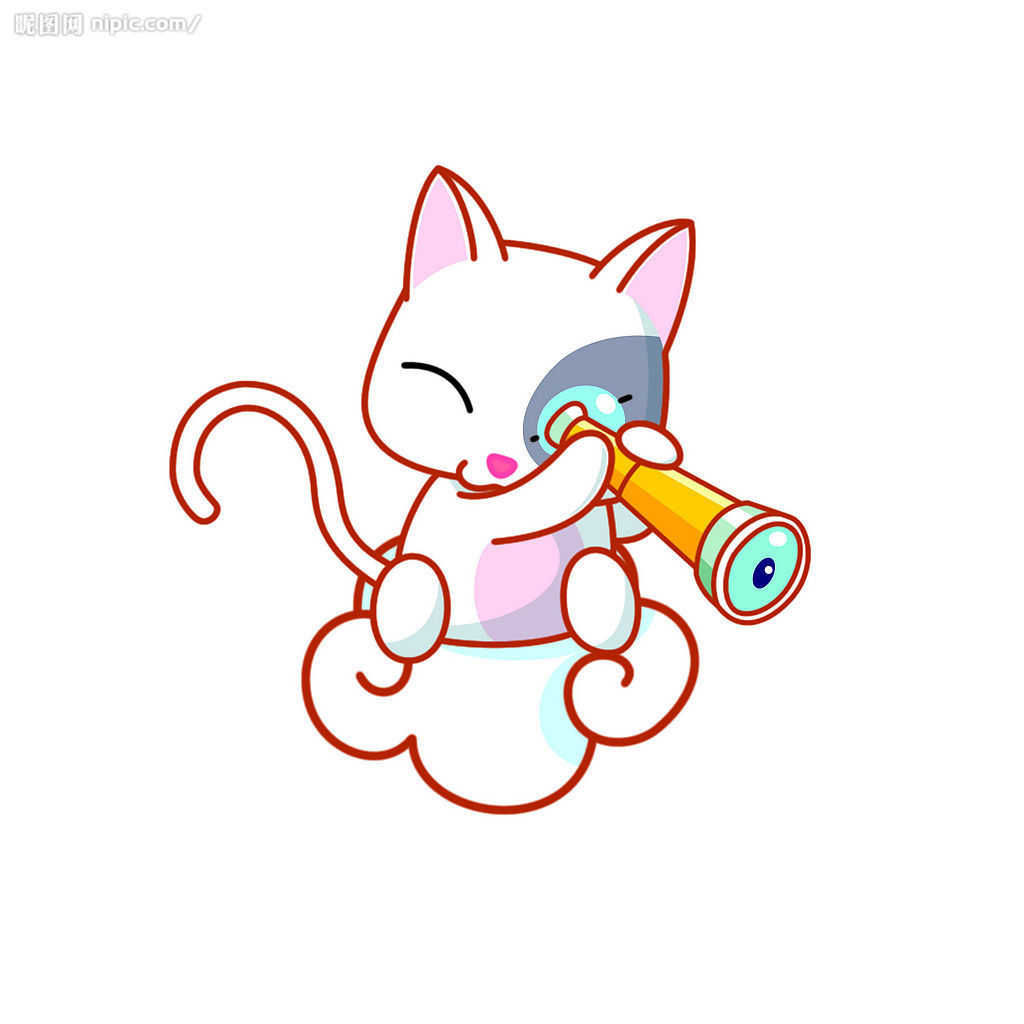 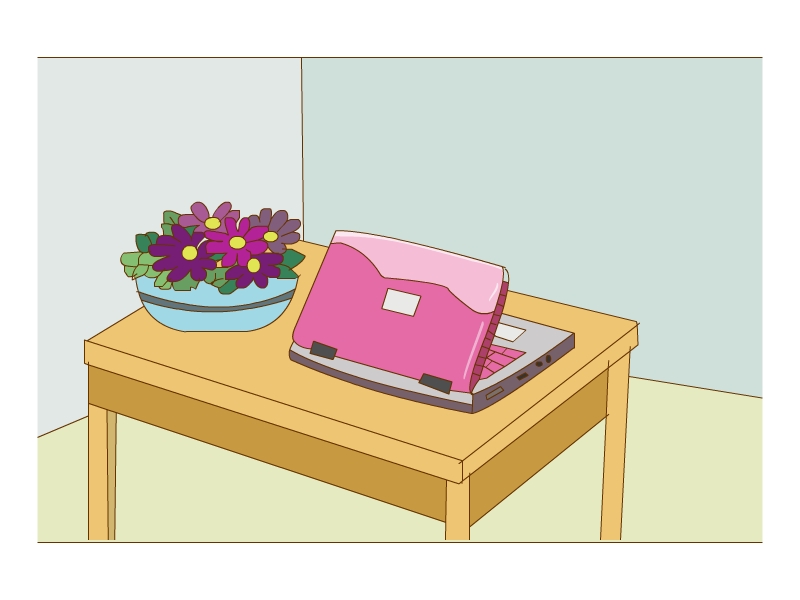 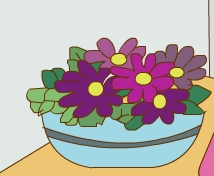 Where is  …?
What can you see?
I can see a ….
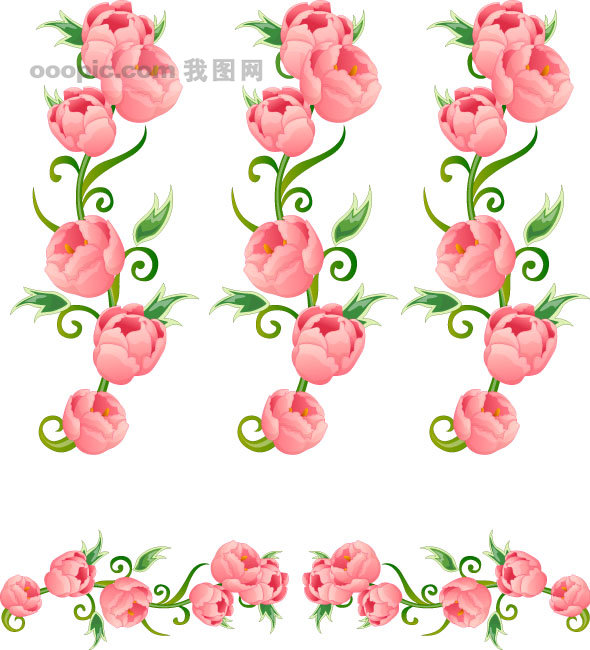 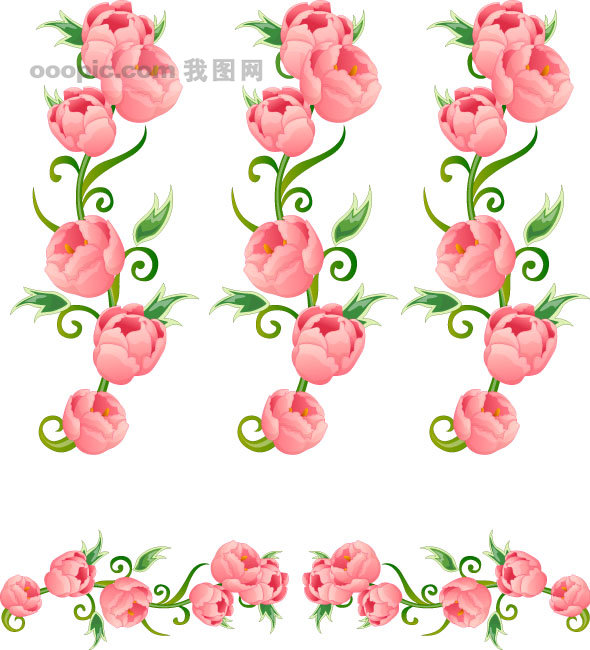 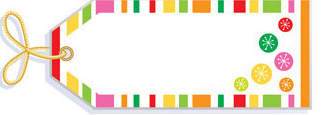 使用说明
归纳梳理
（1）听光盘，完成英语书16页Ex.1。
（2）Let’s sing: a picture of me。
（3）梳理归纳如何介绍各房间。(幻灯片中4个窗户
都有链接，每间房子的右下放有返回按钮)
（4）小组操练英语书17页Ex.3。
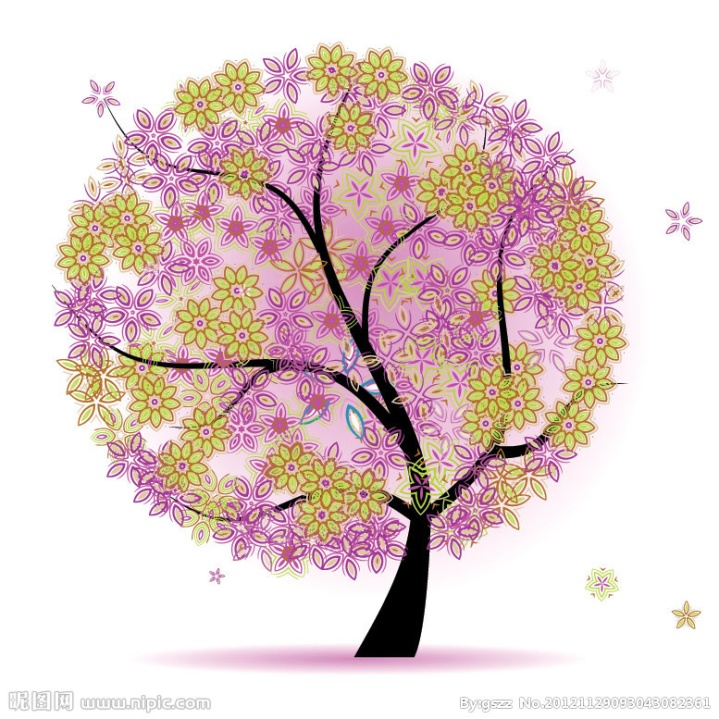 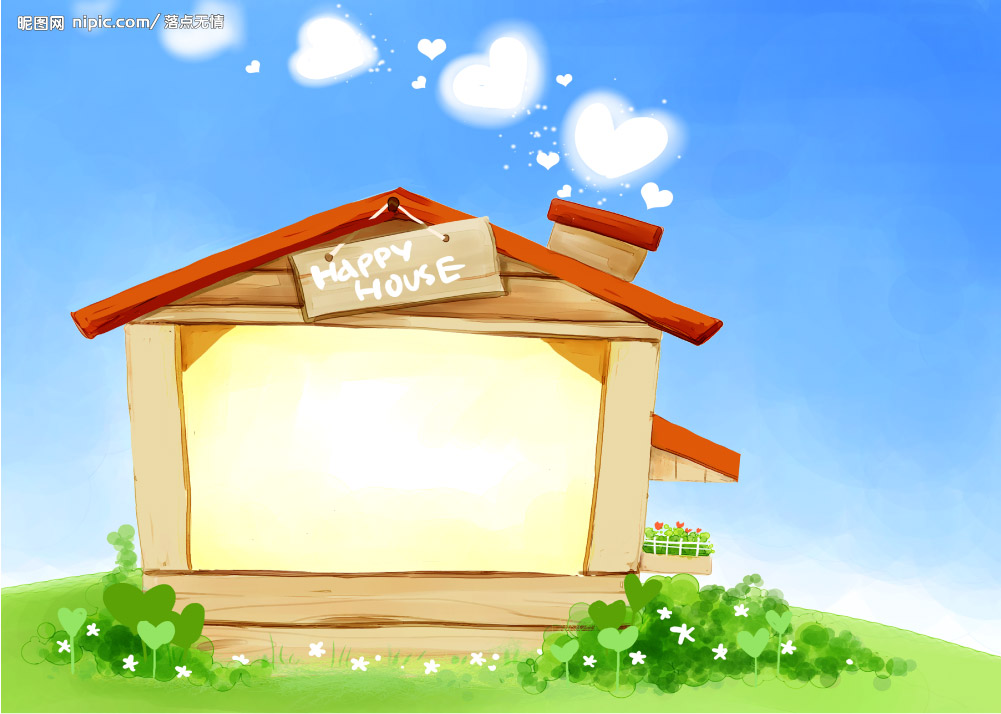 A Picture of Me
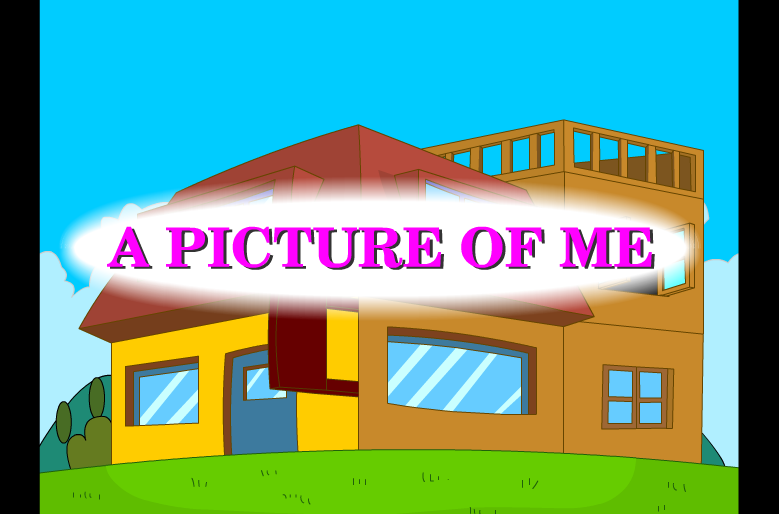 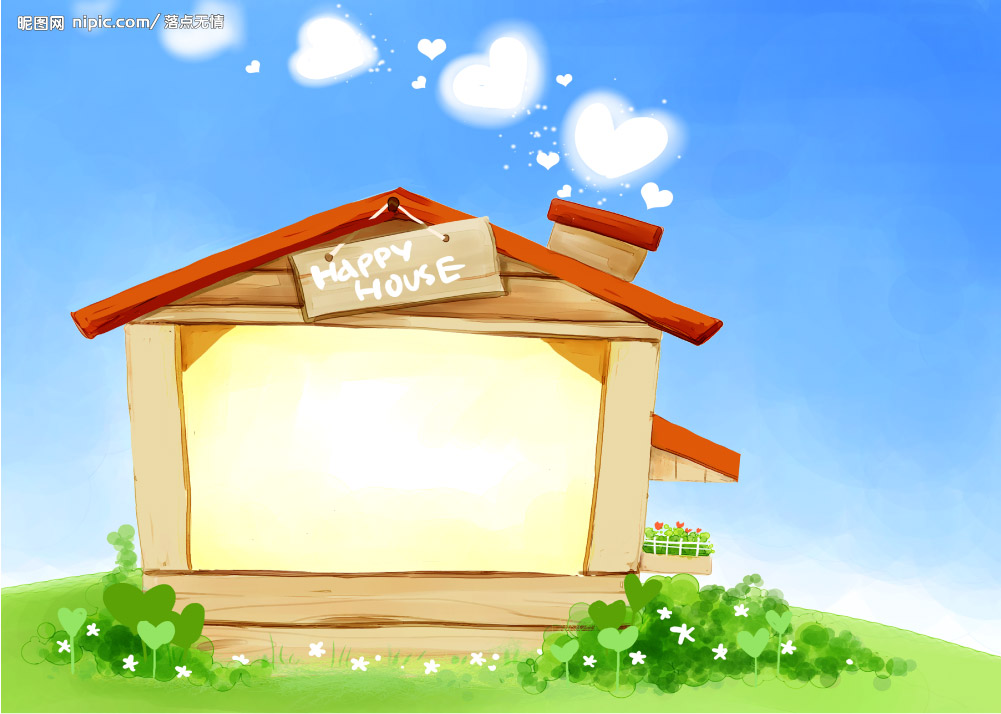 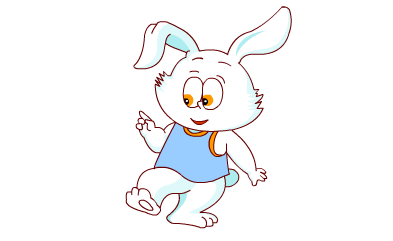 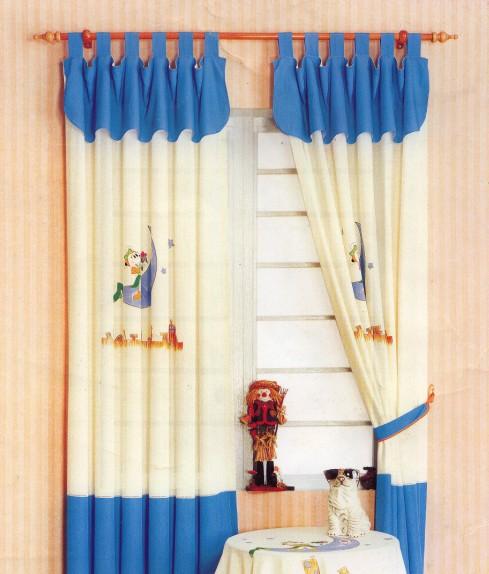 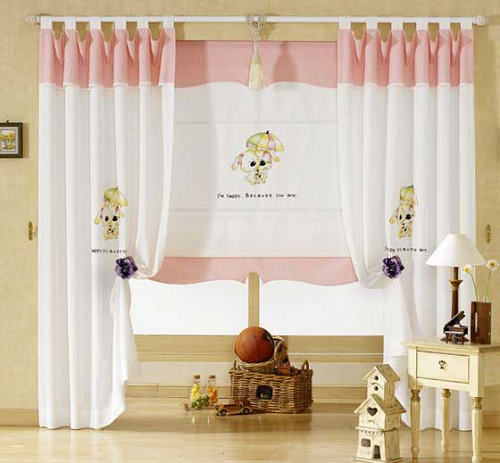 ①
③
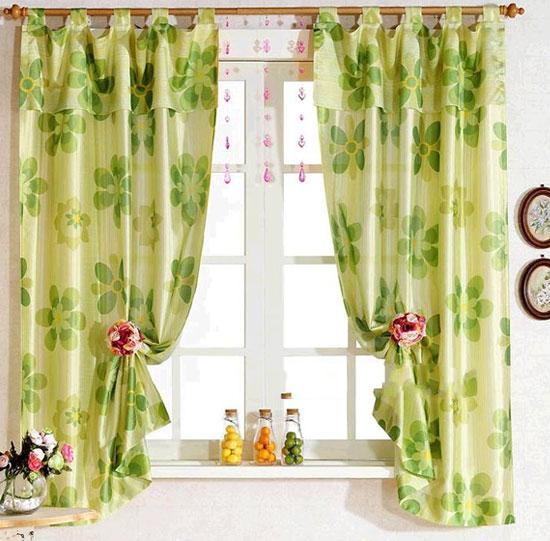 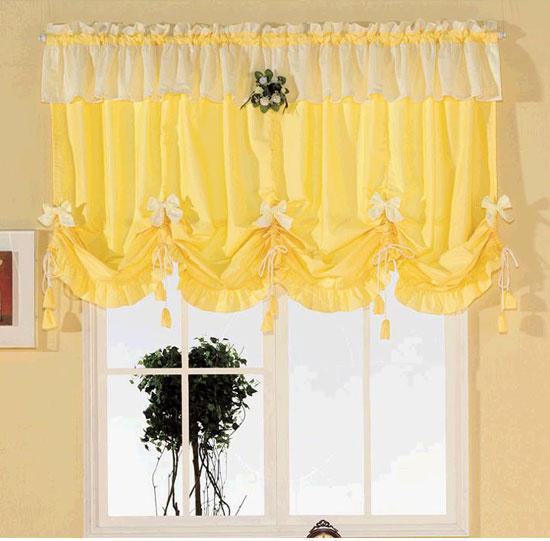 ②
④
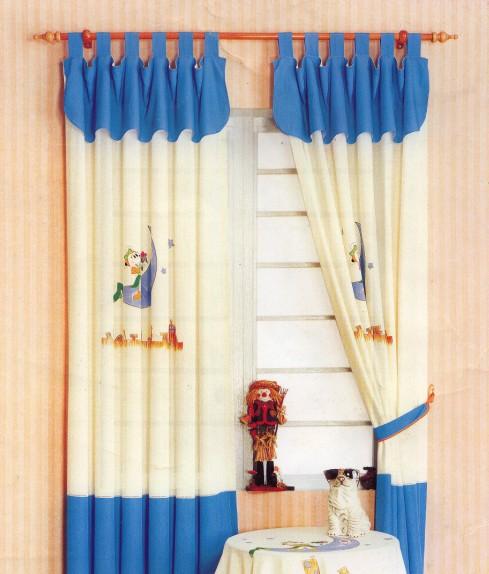 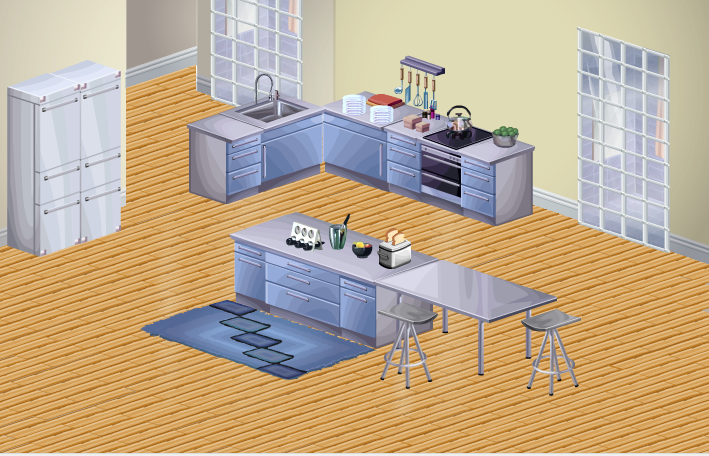 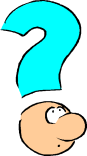 (1) Where is it?
(2) Is this … big/small/ …?
(3) What’s in/on/ … the …?
(4) Is/are there … in the …?
(5) How many … are there in the …?
(6) Where is/are the …?
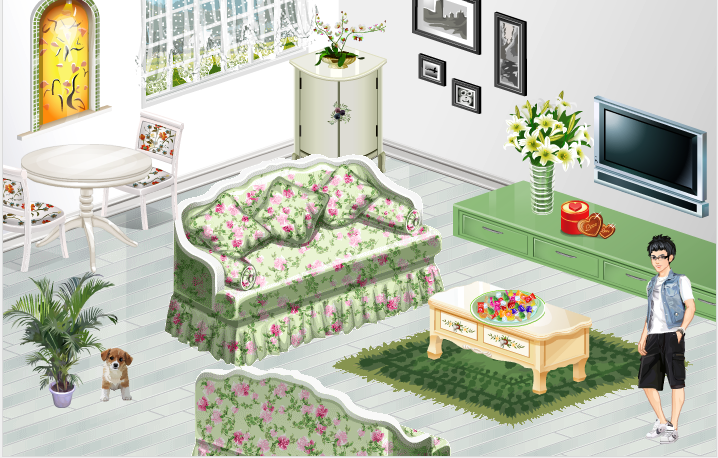 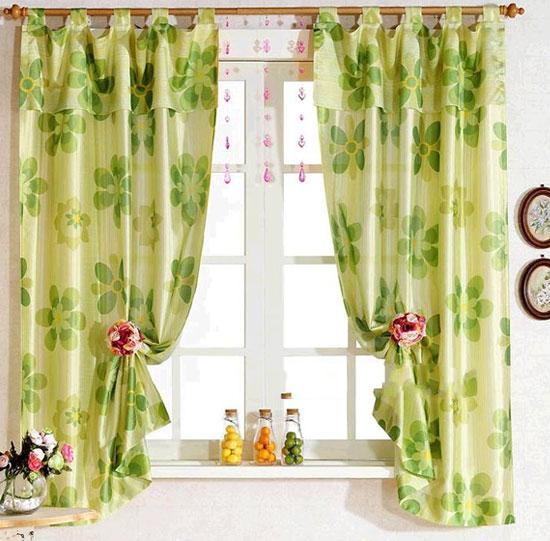 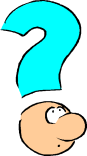 (1) Where is it?
(2) Is this … big/small/ …?
(3) What’s in/on/ … the …?
(4) Is/are there … in the …?
(5) How many … are there in the …?
(6) Where is/are the …?
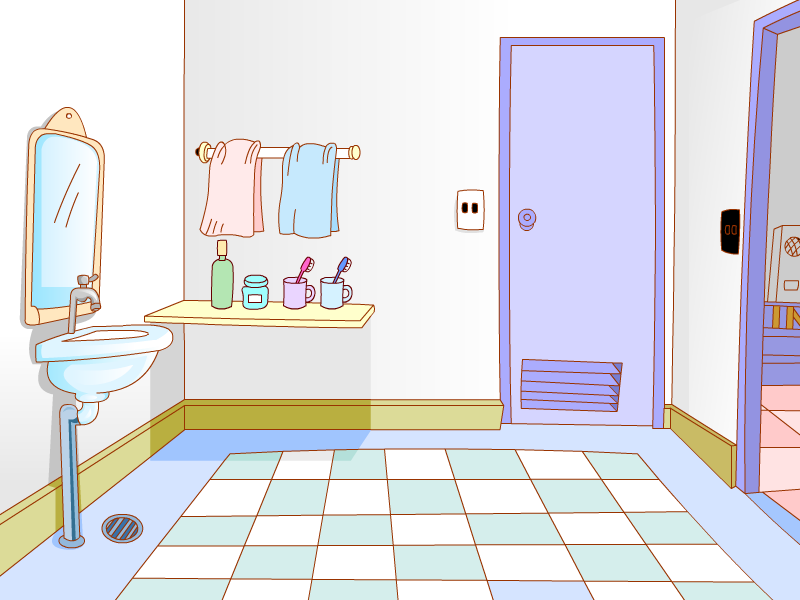 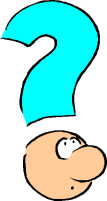 (1) Where is it?
(2) Is this … big/small/ …?
(3) What’s in/on/ … the …?
(4) Is/are there … in the …?
(5) How many … are there in the …?
(6) Where is/are the …?
sink
toilet
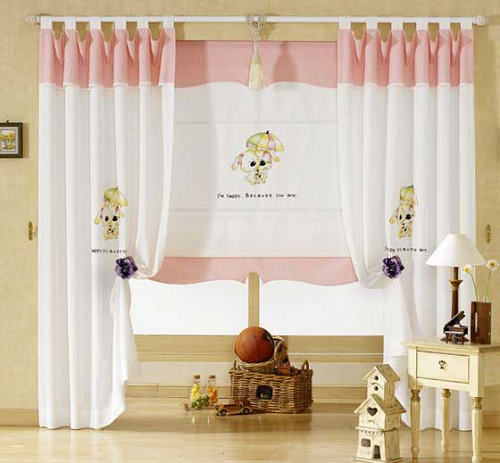 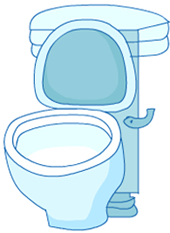 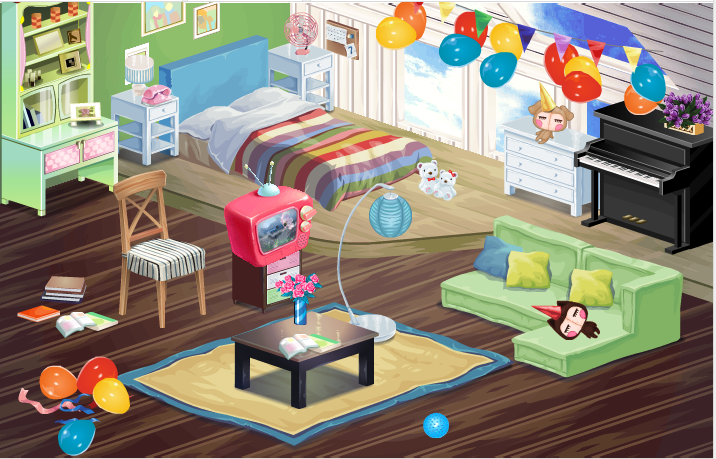 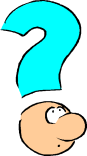 (1) Where is it?
(2) Is this … big/small/ …?
(3) What’s in/on/ … the …?
(4) Is/are there … in the …?
(5) How many … are there in the …?
(6) Where is/are the …?
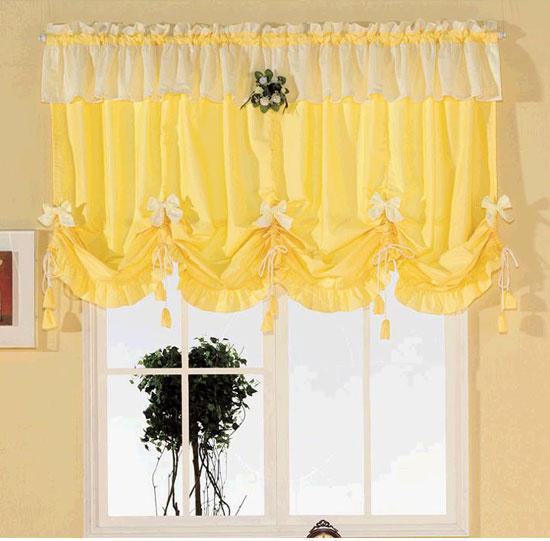 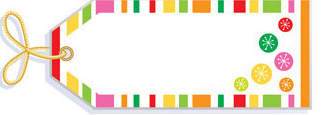 使用说明
Homework
（1）读英语书17页Ex. 4的文章并完成填空。
（2）听光盘，学唱18页的歌曲。
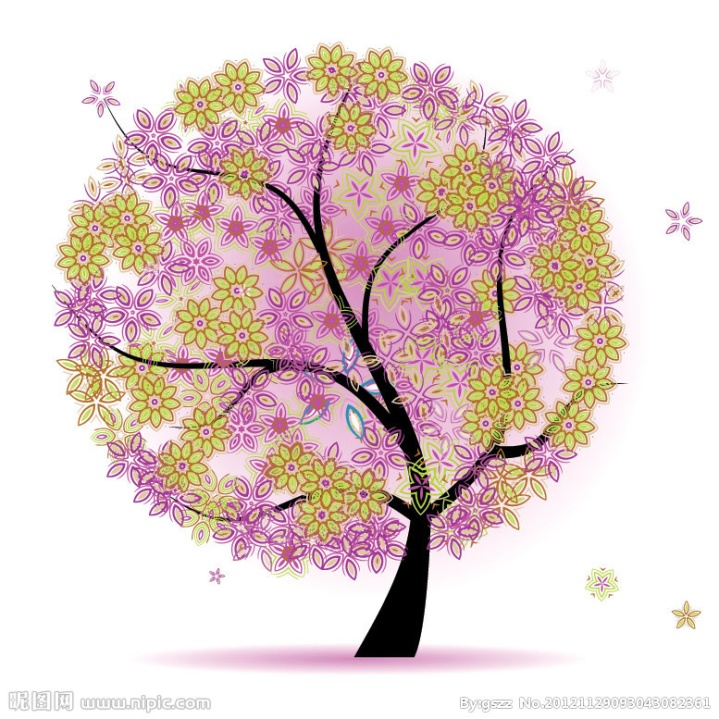